Workflow:

Traversing PID selections from 0.1 to 0.9 with a step of 0.05.

If CSMVA selection is set too loose, it will take more time to complete mu_transformation.

Check the correlation between fitting variables of each component

Perform a fit considering correlation(RooNDkeysPdf)

If we use RooNDkeysPdf to consider the correlation between two/three variables, it is takes too long to draw the canvas.

If we use TH2F/TH3F to consider the correlation between two/three variables, the fitting is easy to fail.
2
Check correlation between variables of each components
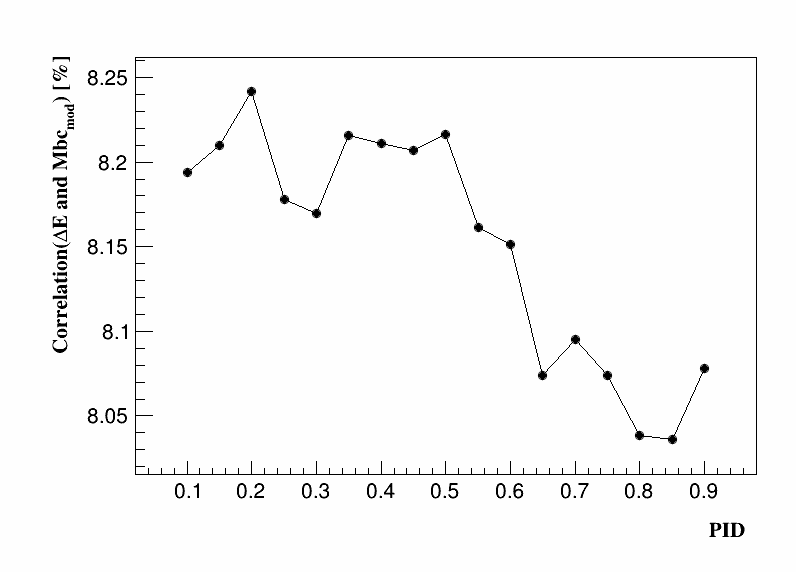 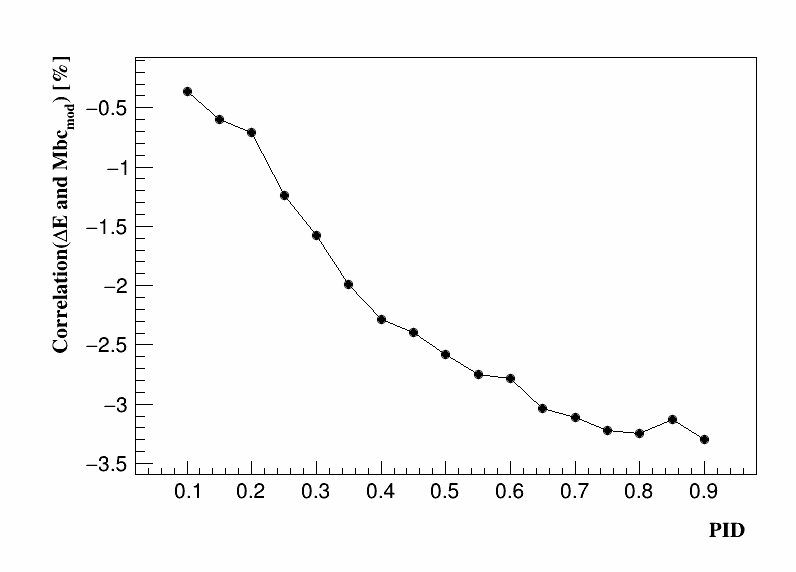 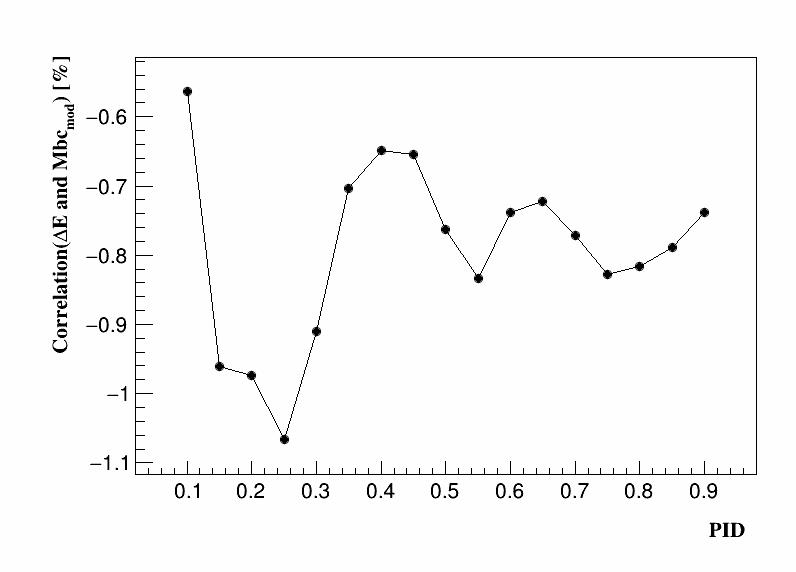 BB background
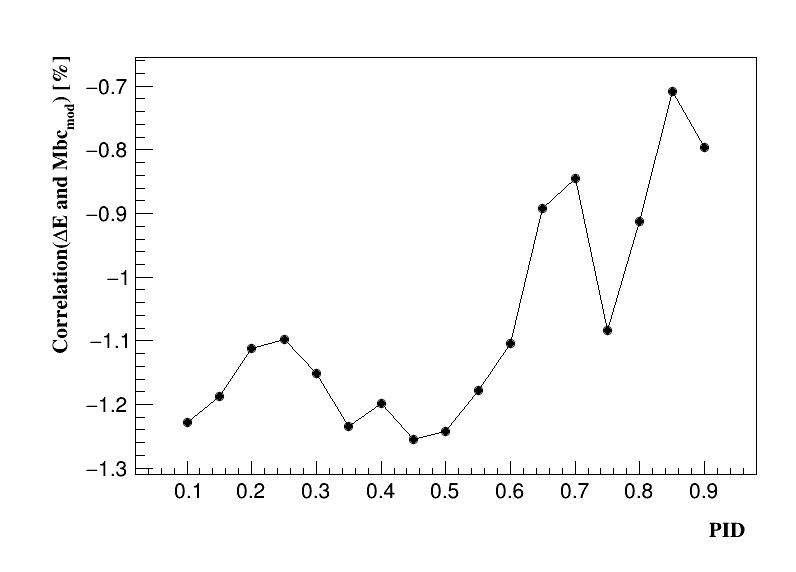 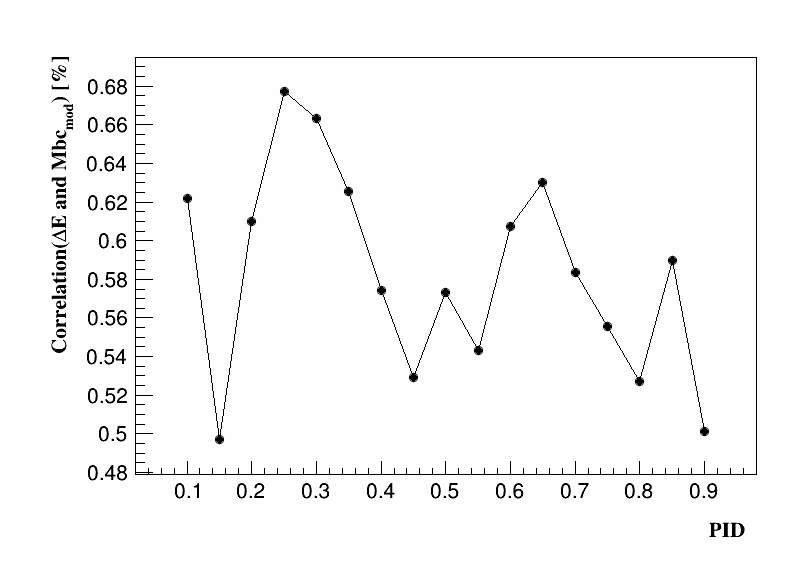 qq background
Check correlation between variables of each components
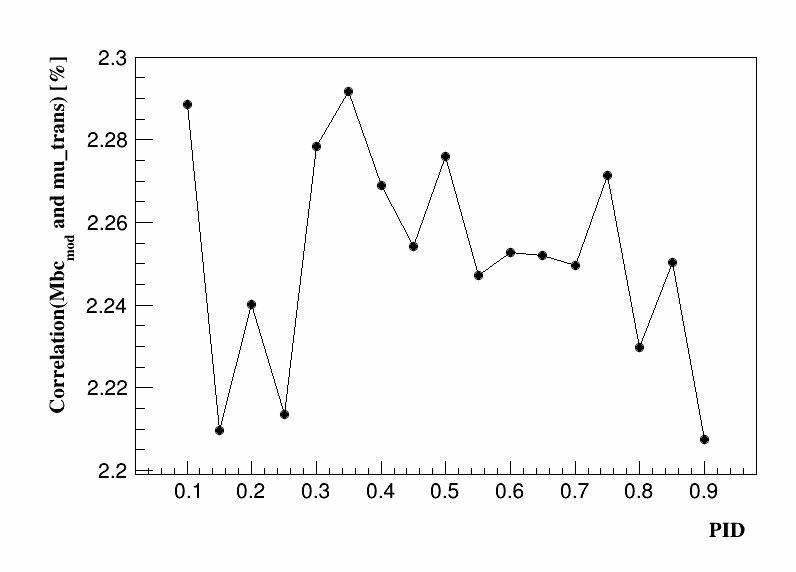 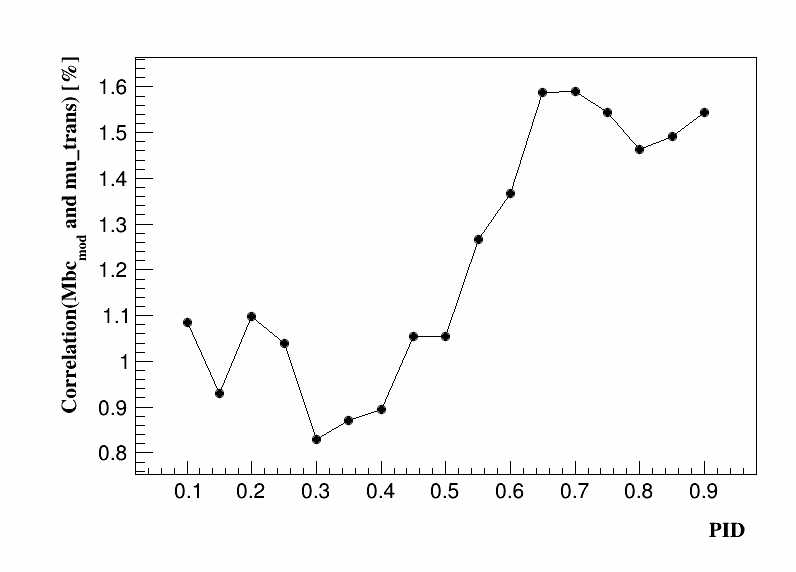 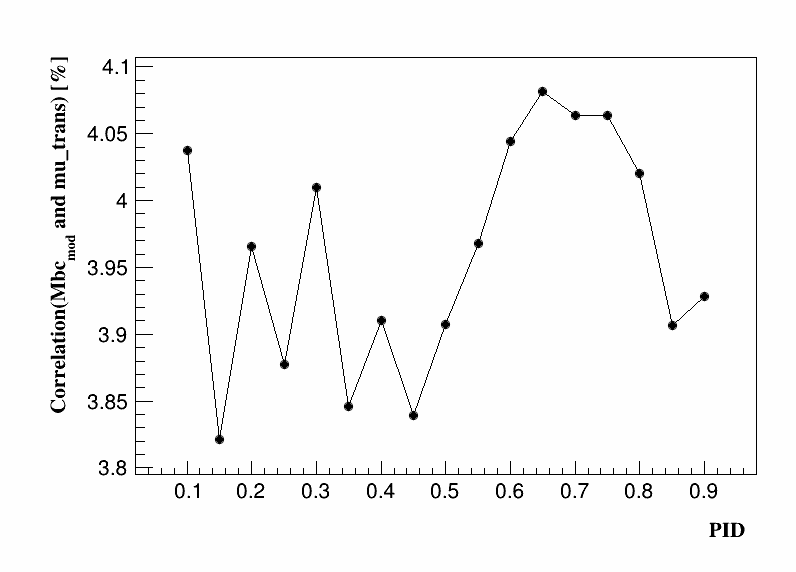 BB background
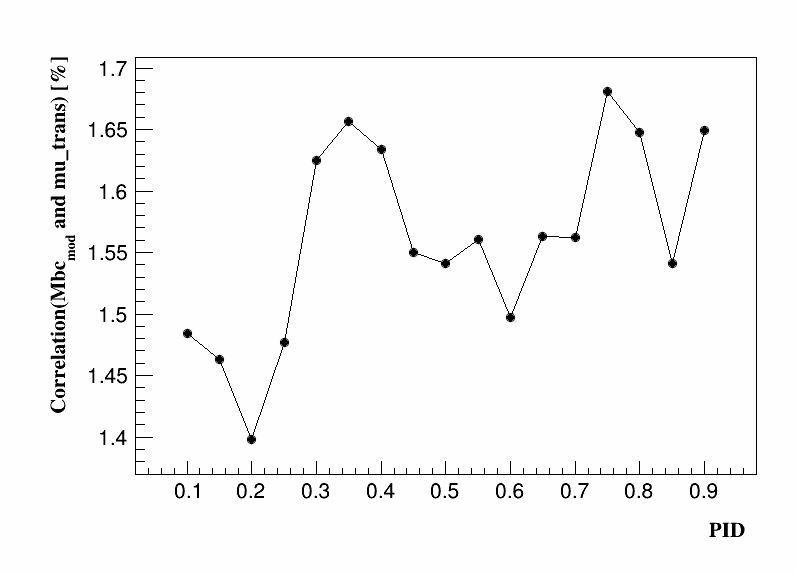 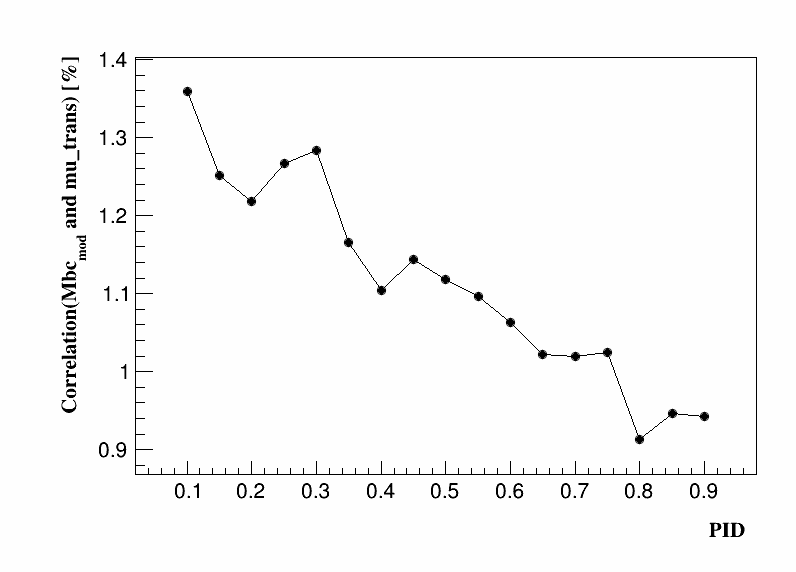 qq background
Check correlation between variables of each components
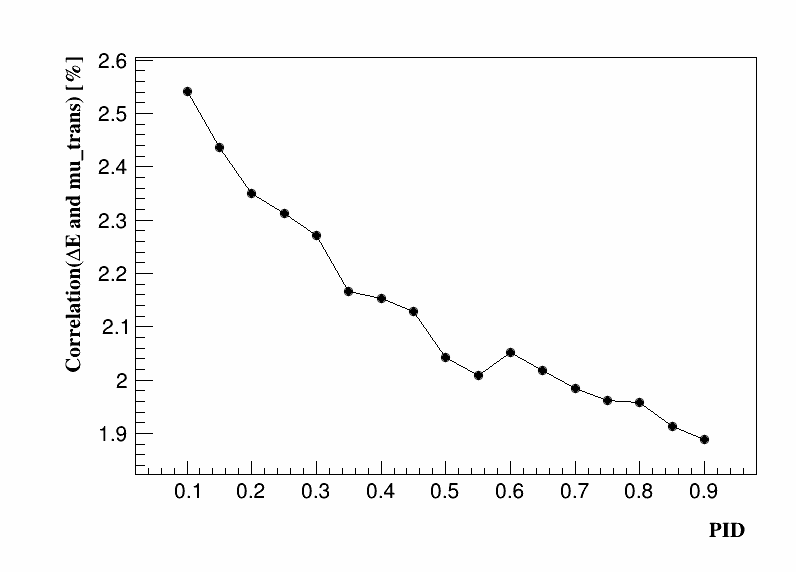 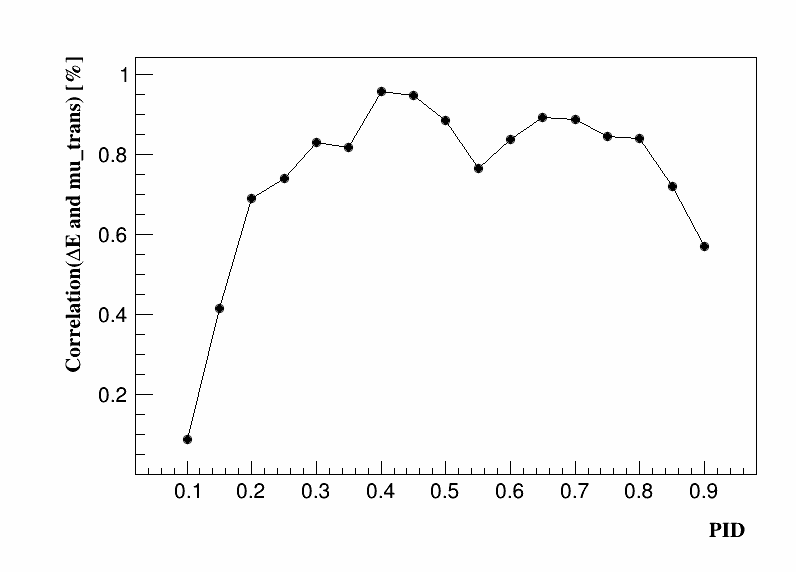 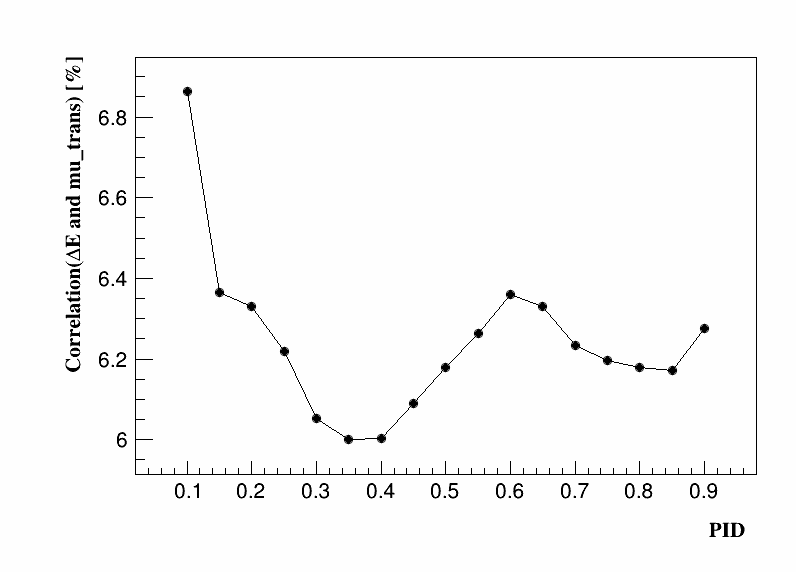 BB background
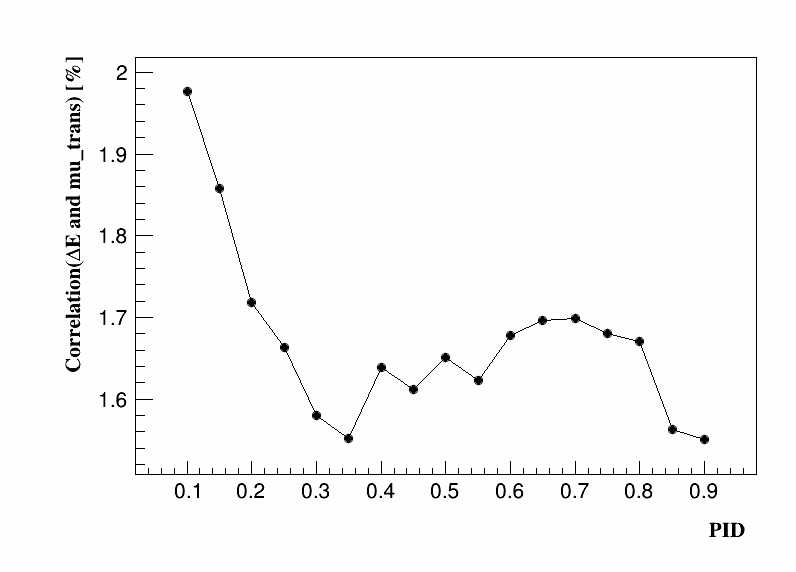 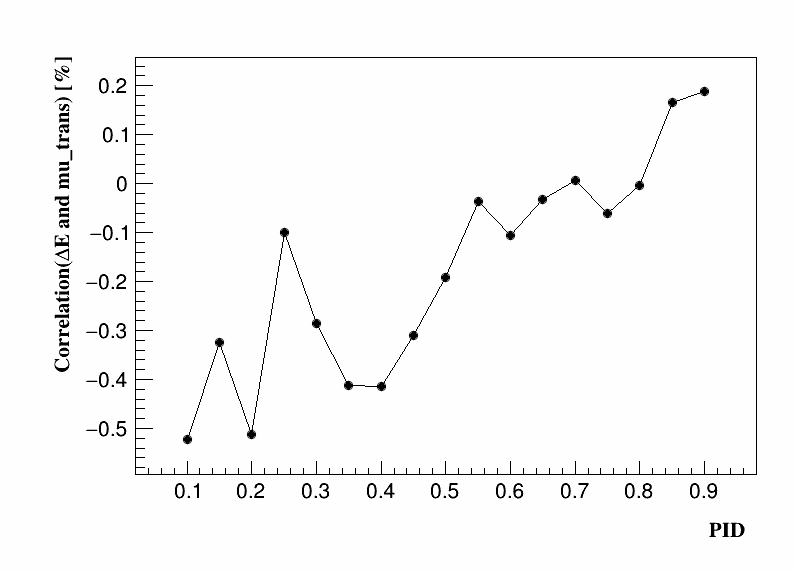 qq background
Check correlation between variables of each components
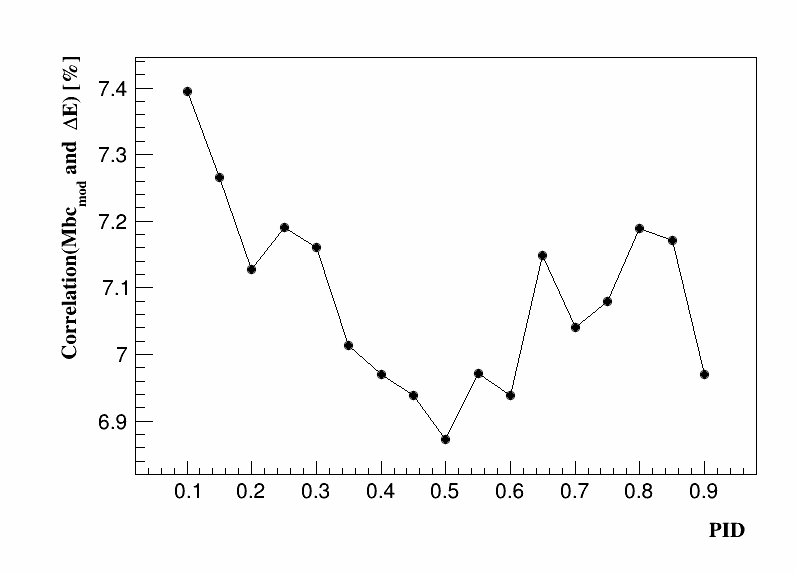 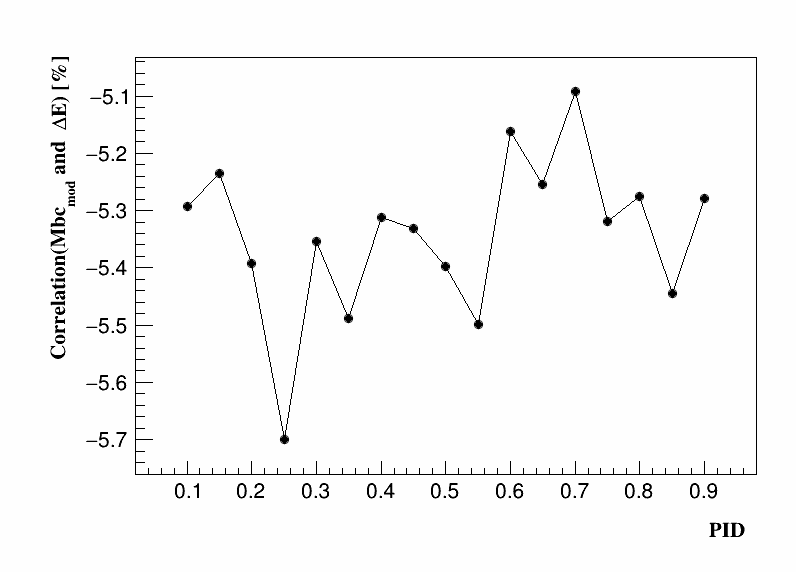 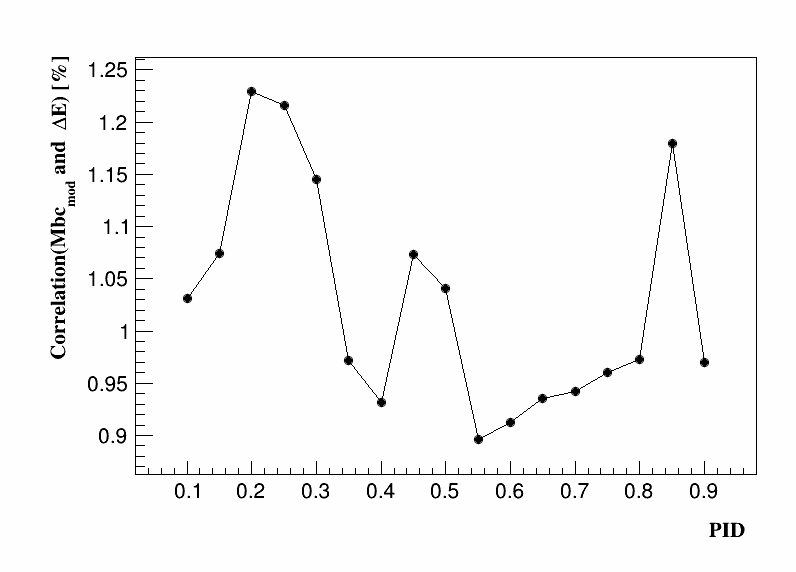 BB background
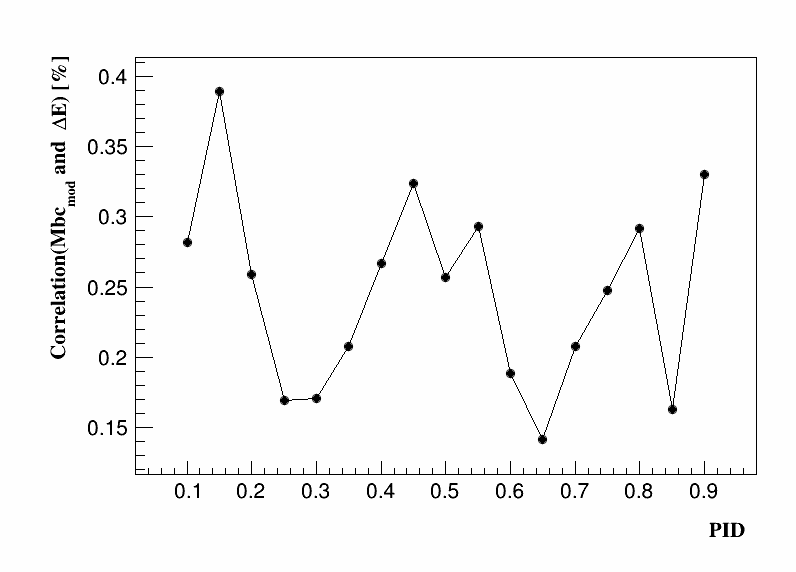 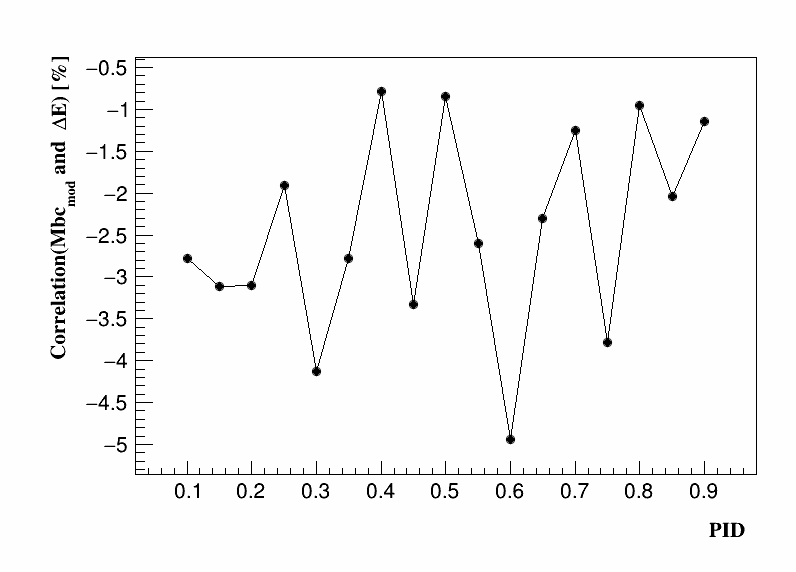 qq background
Check correlation between variables of each components
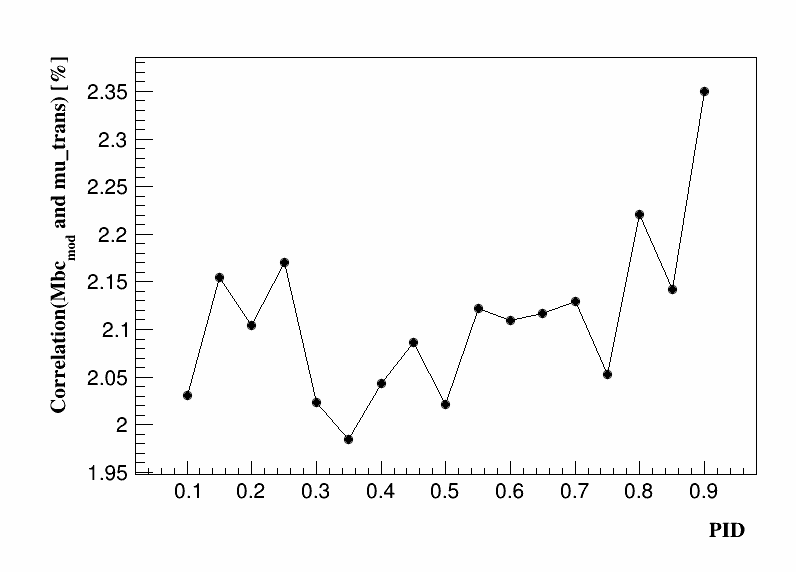 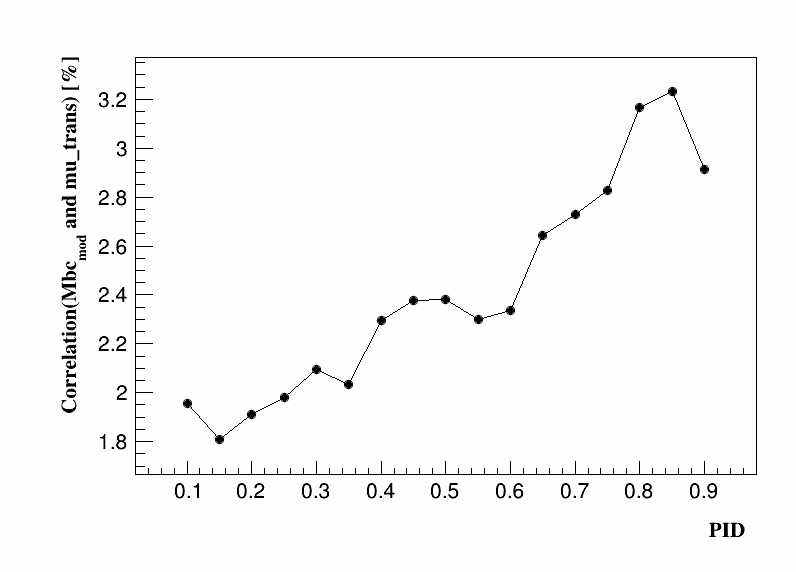 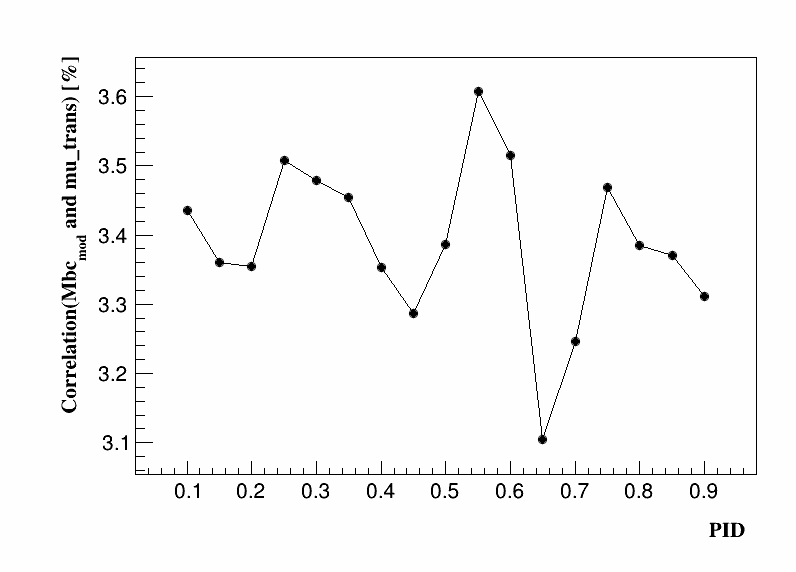 BB background
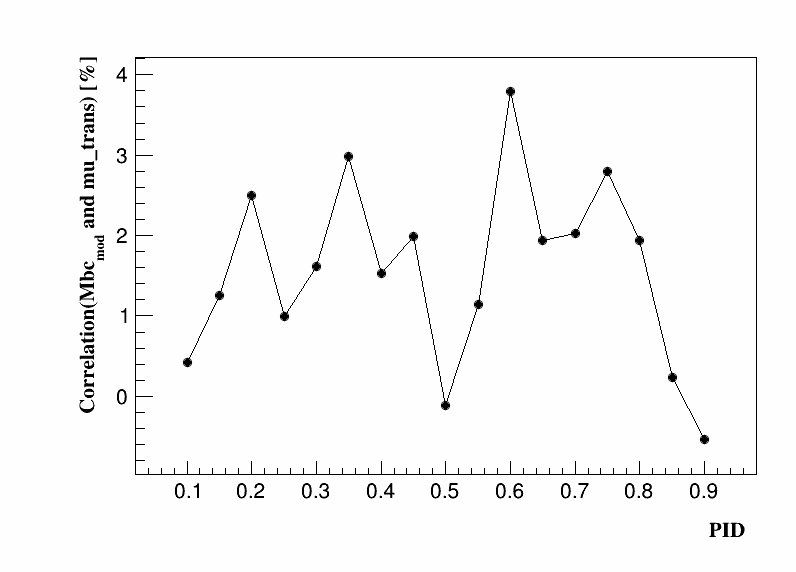 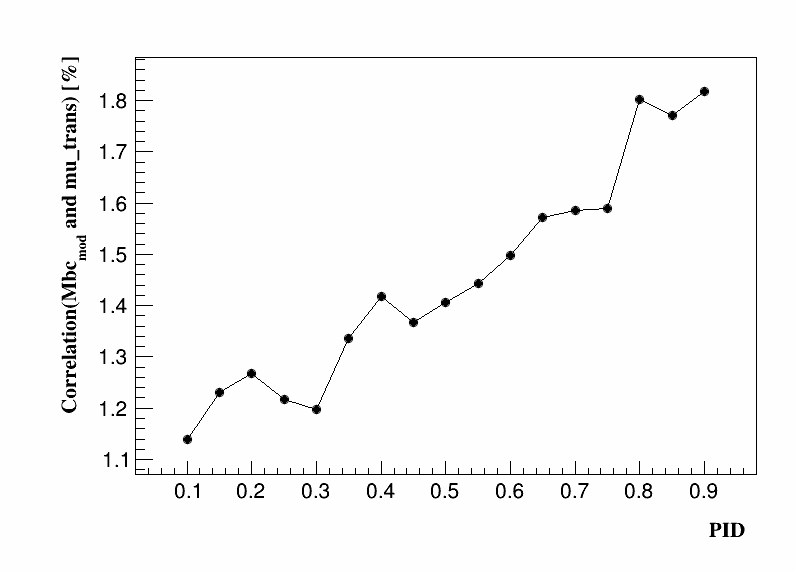 qq background
Check correlation between variables of each components
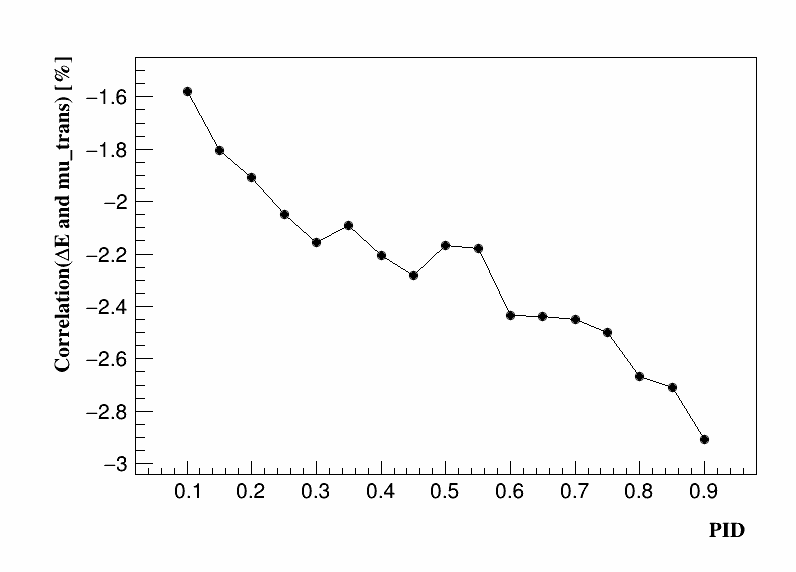 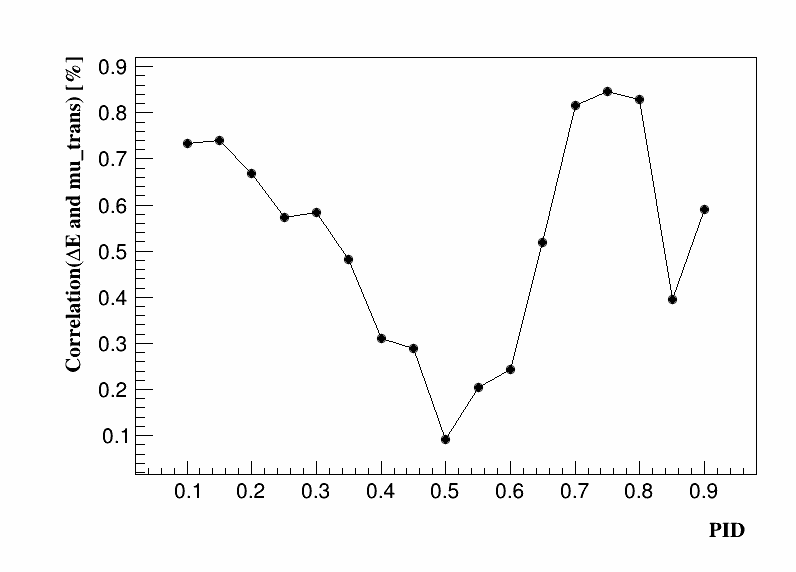 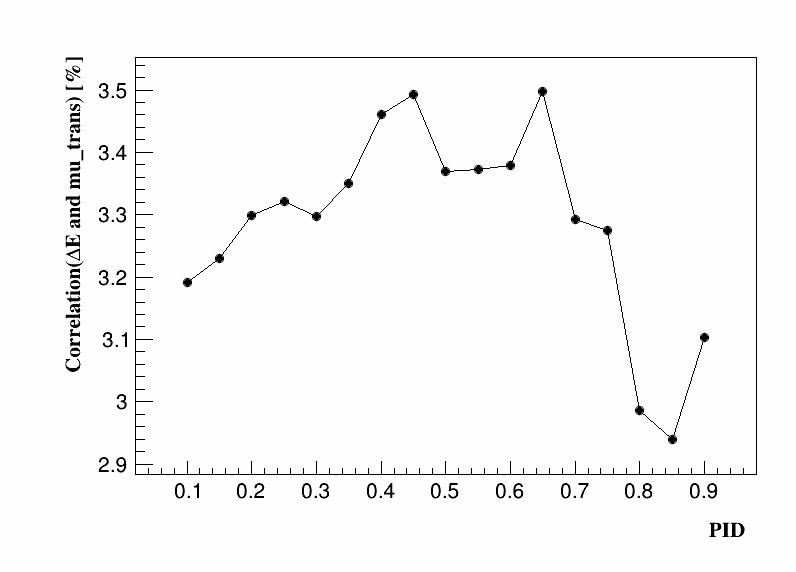 BB background
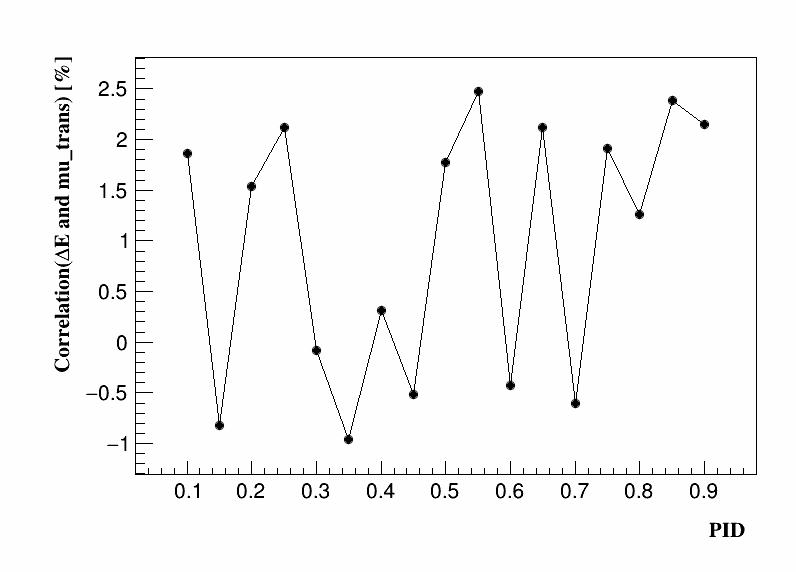 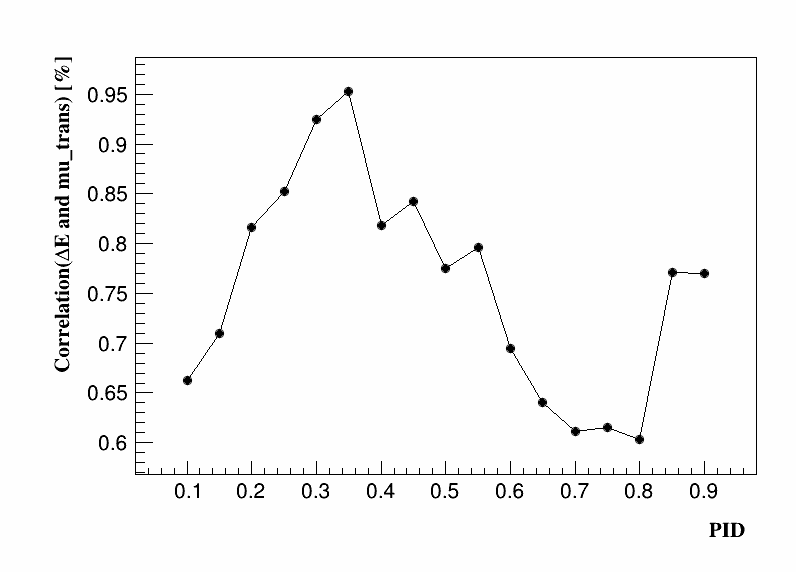 qq background
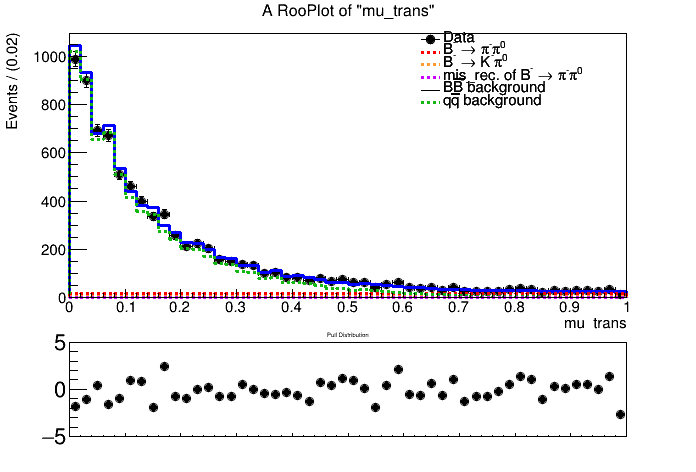 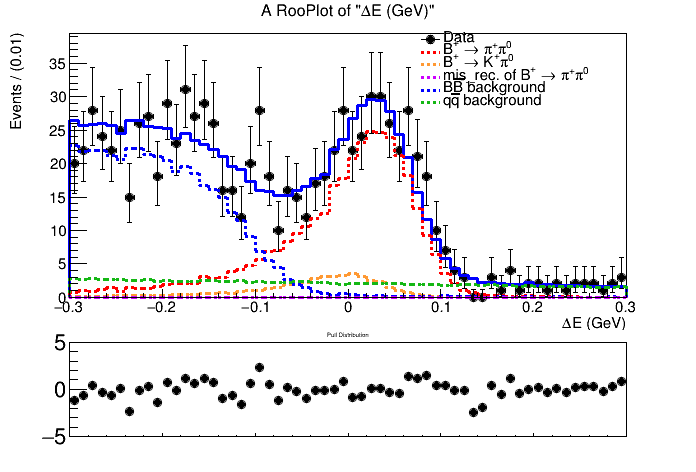 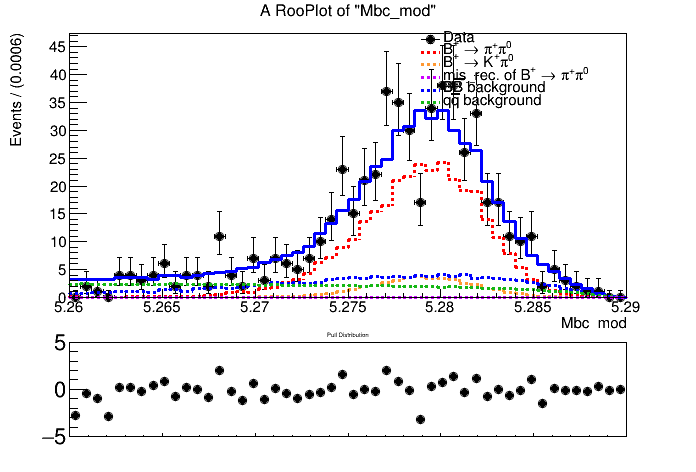 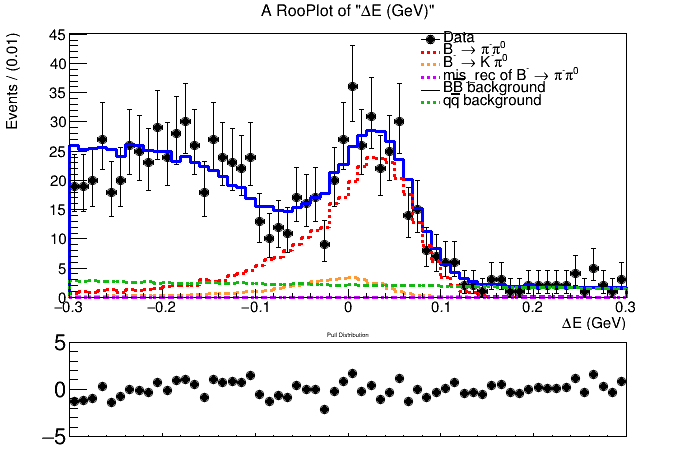 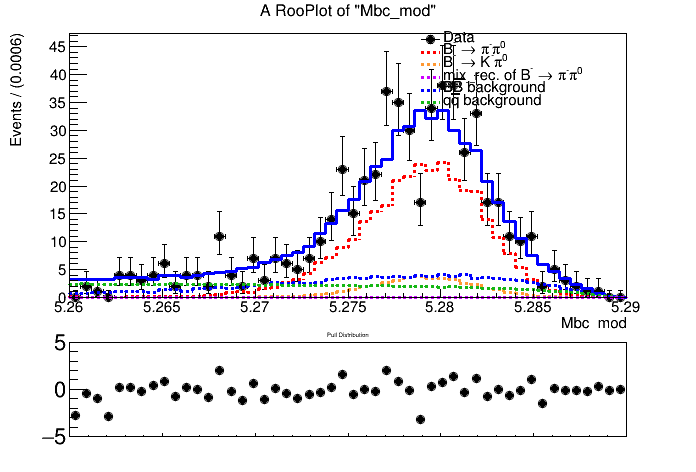 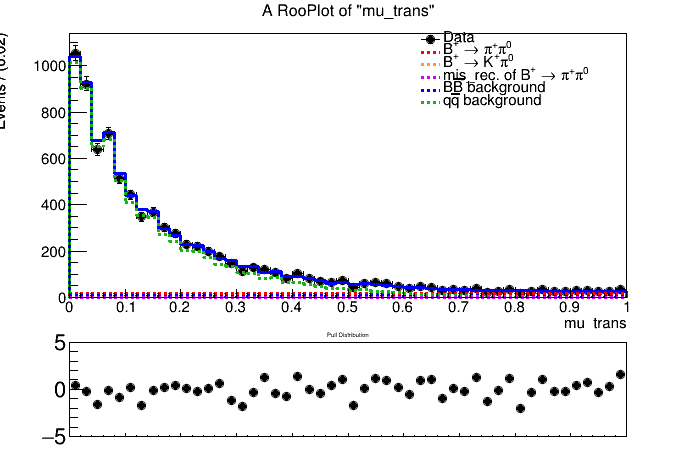 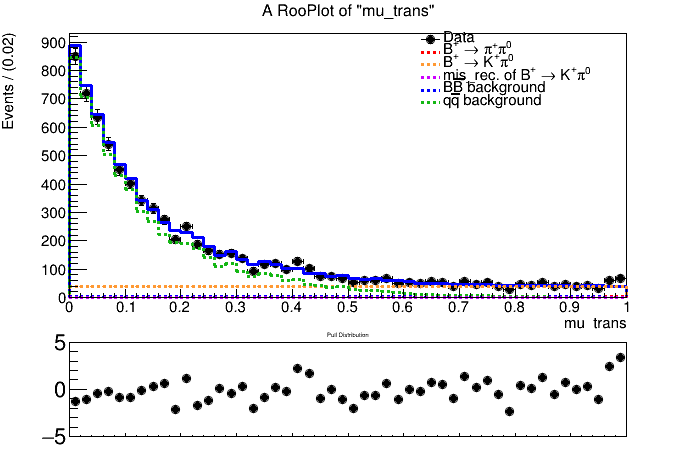 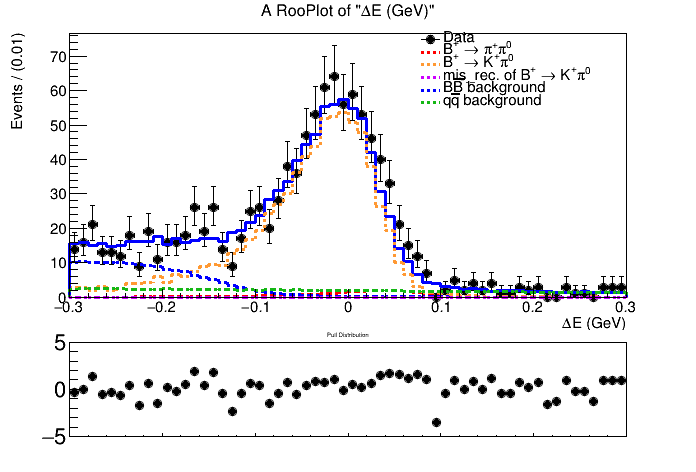 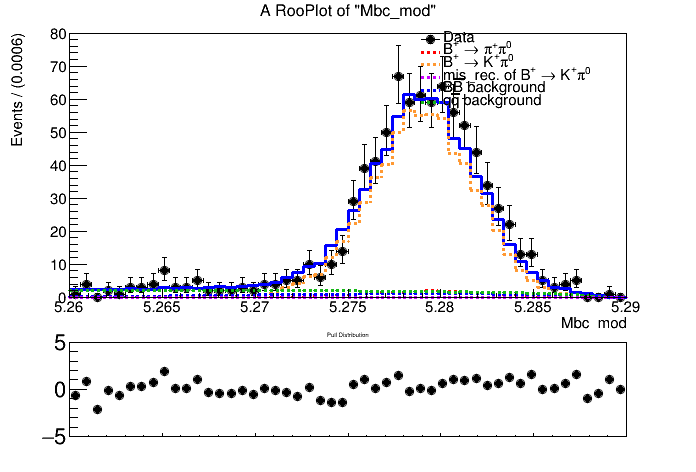 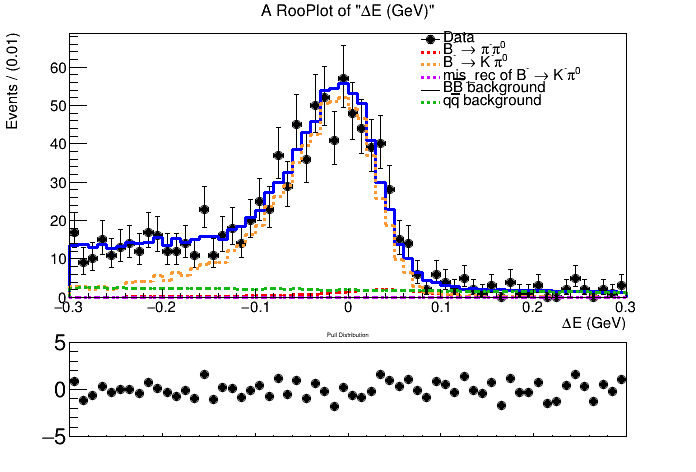 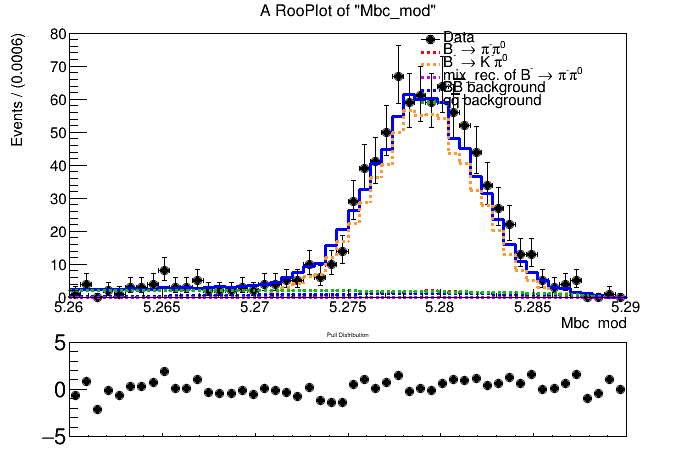 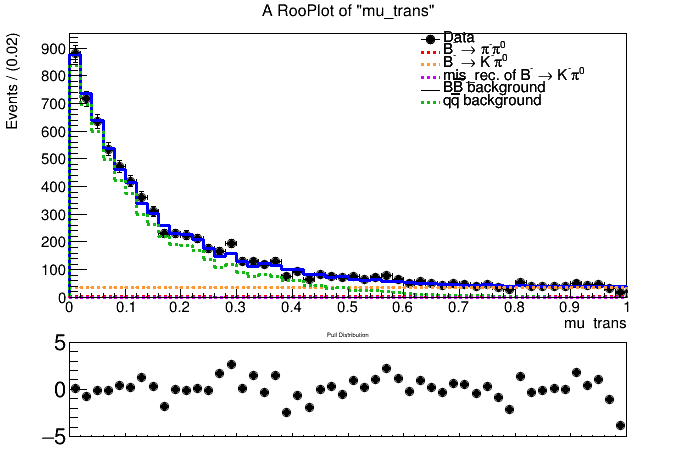 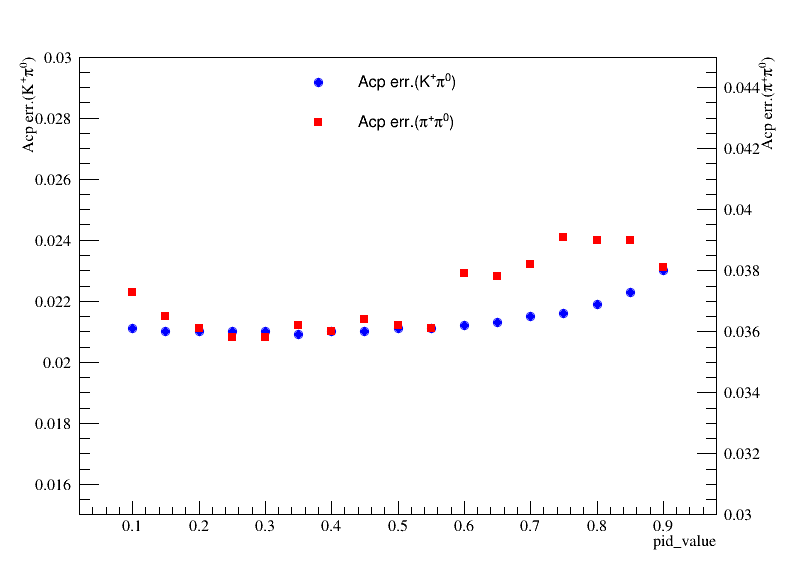 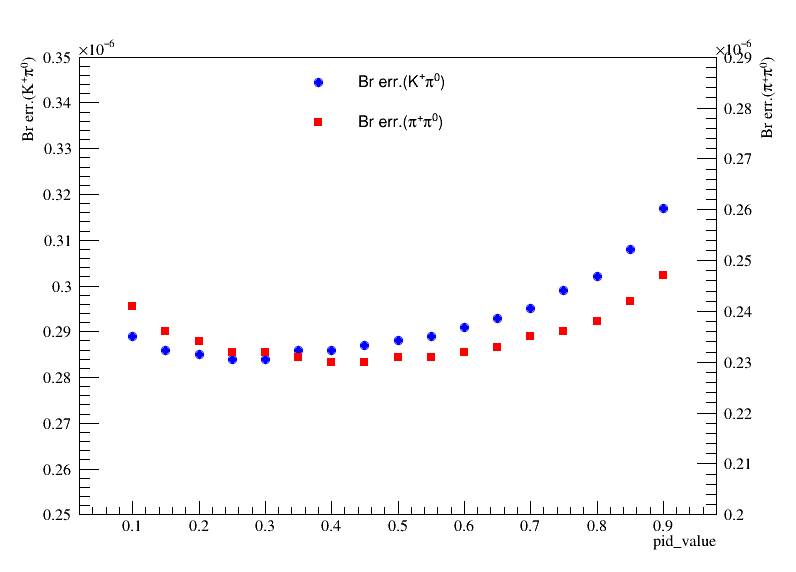 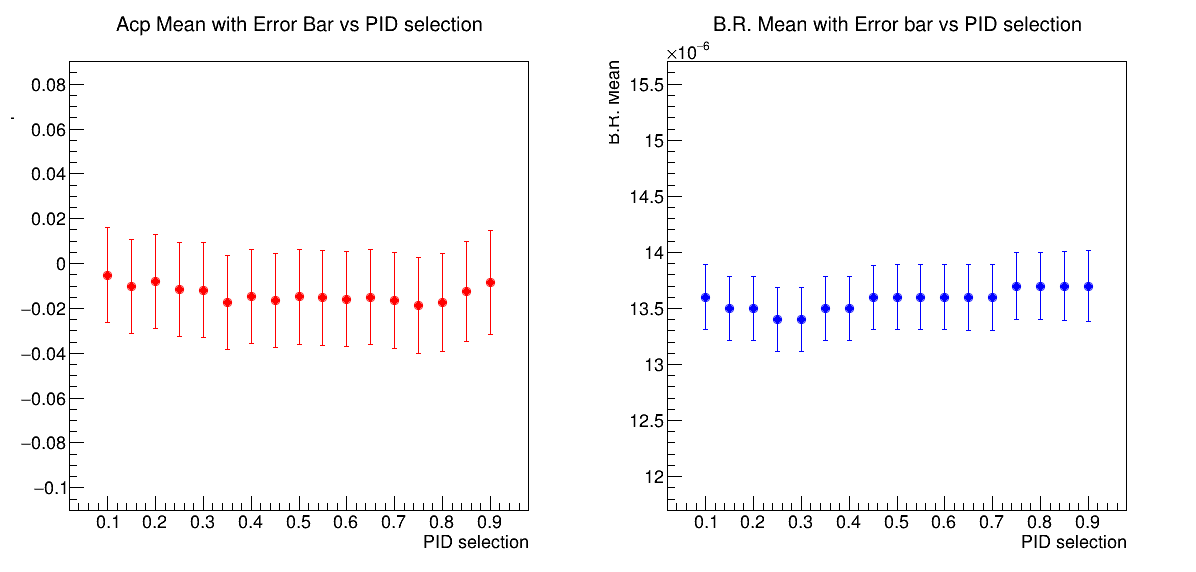 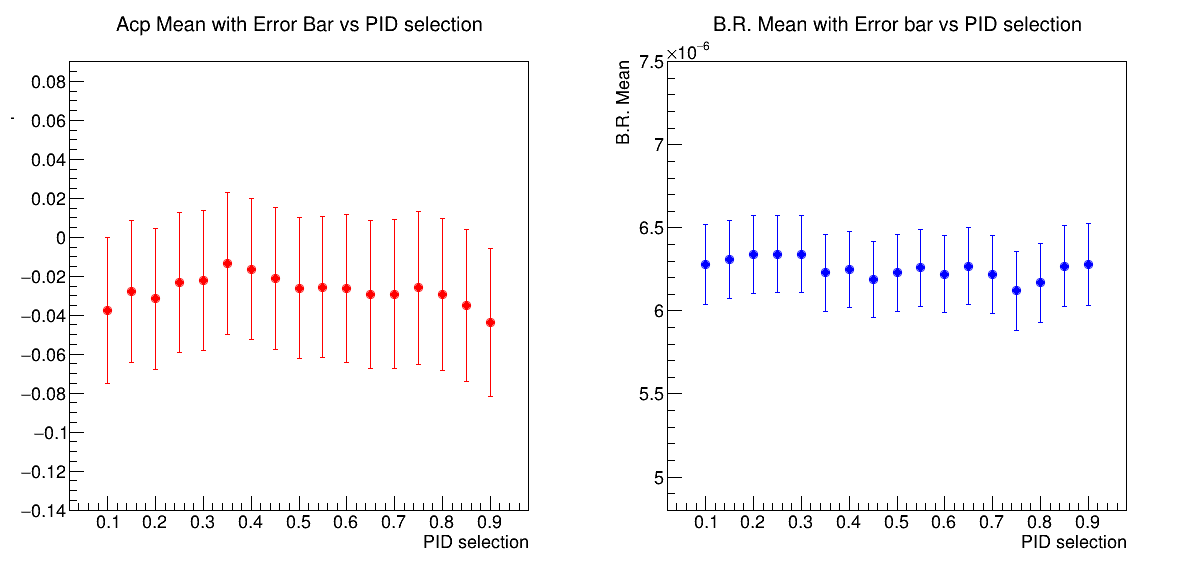 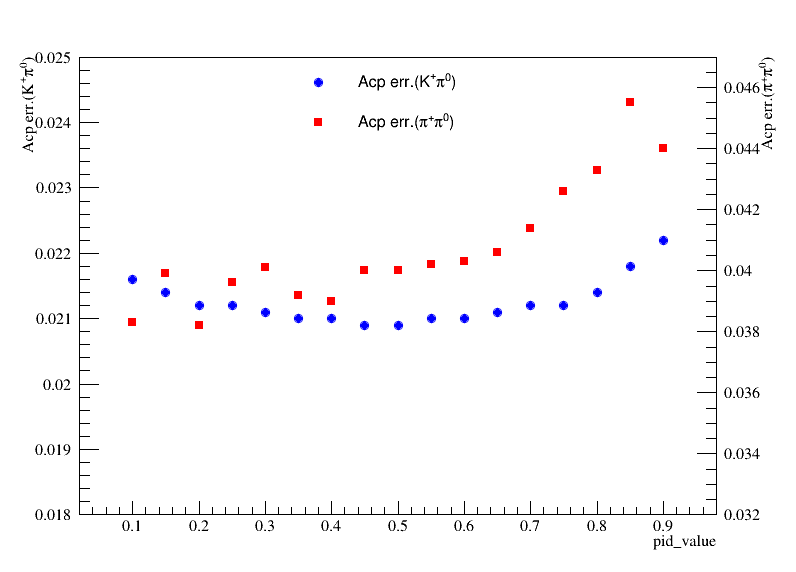 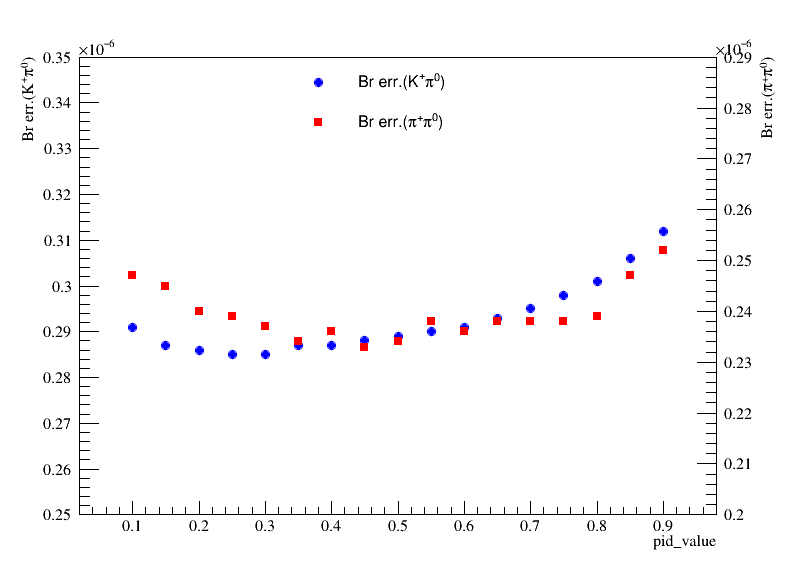 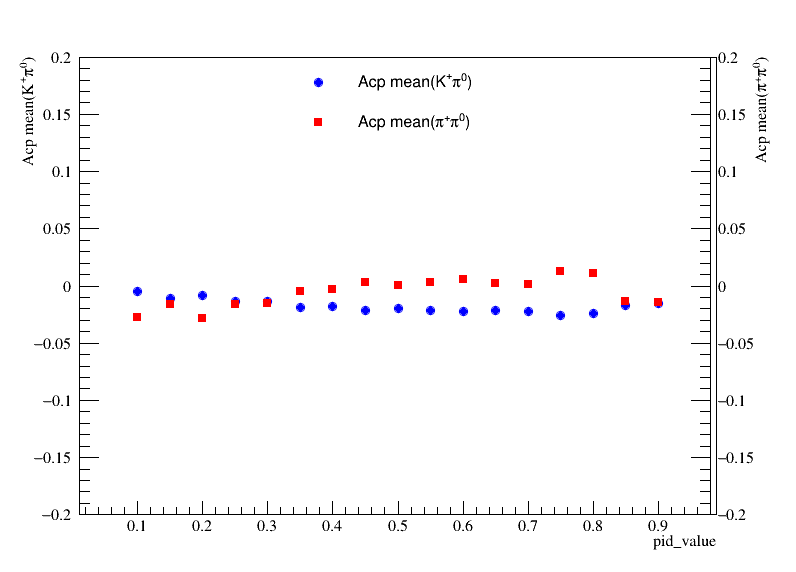 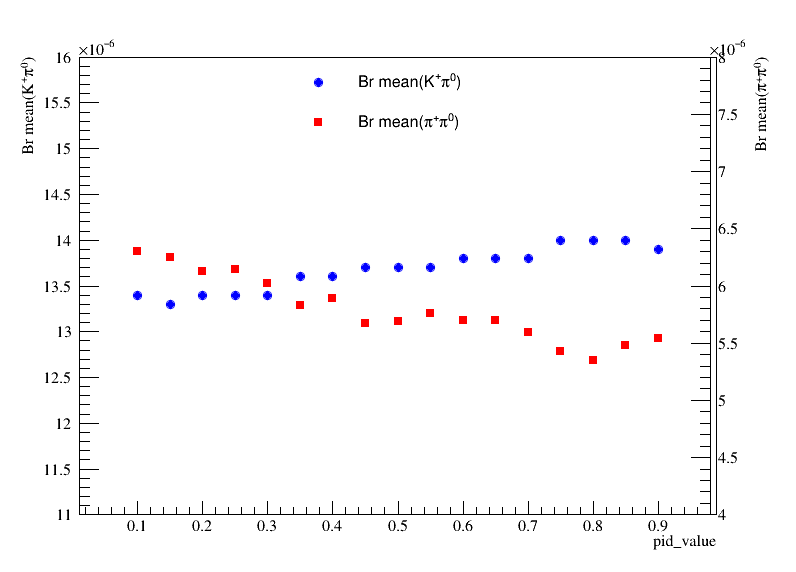 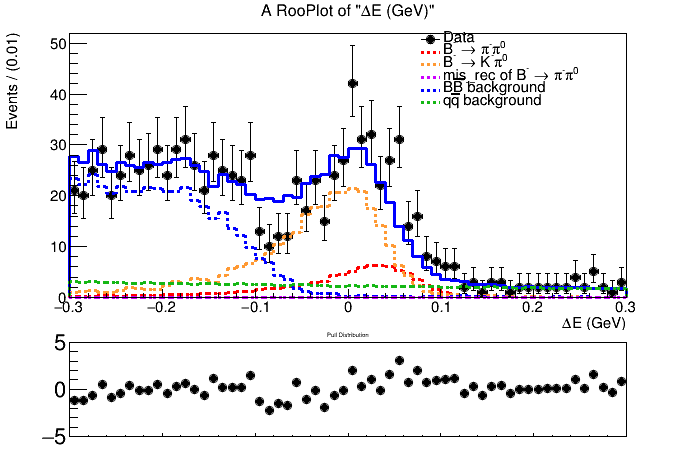 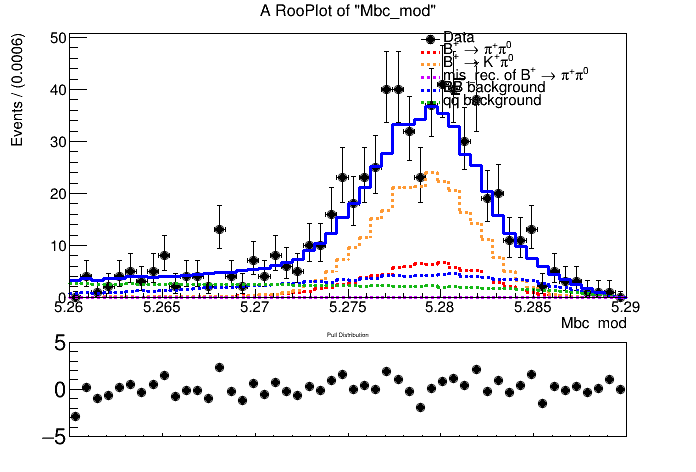 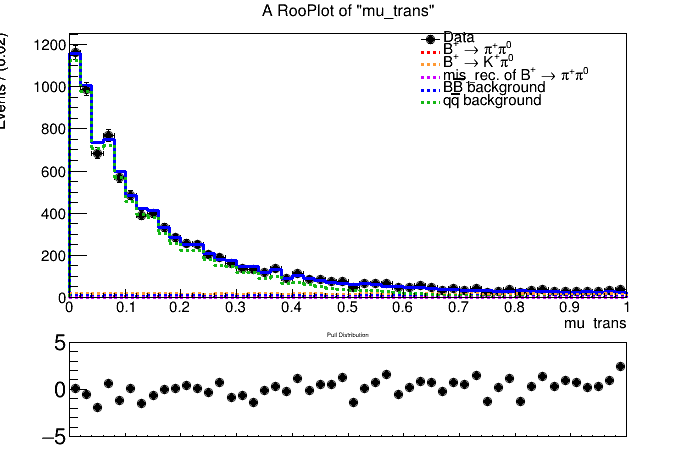 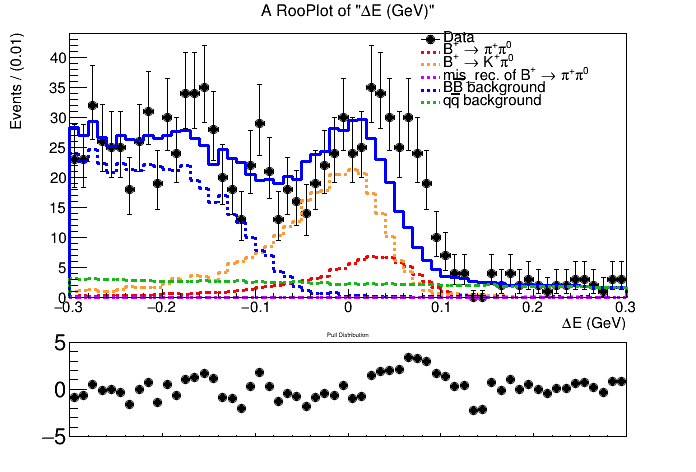 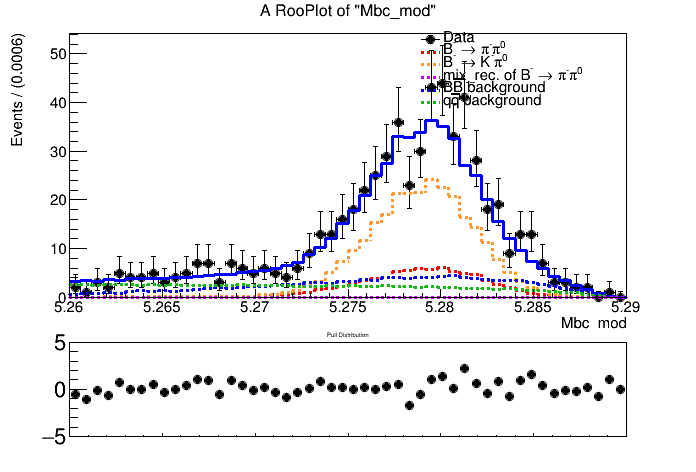 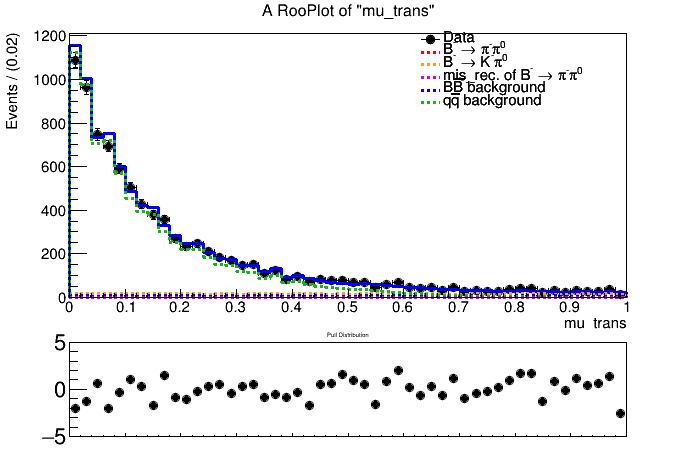 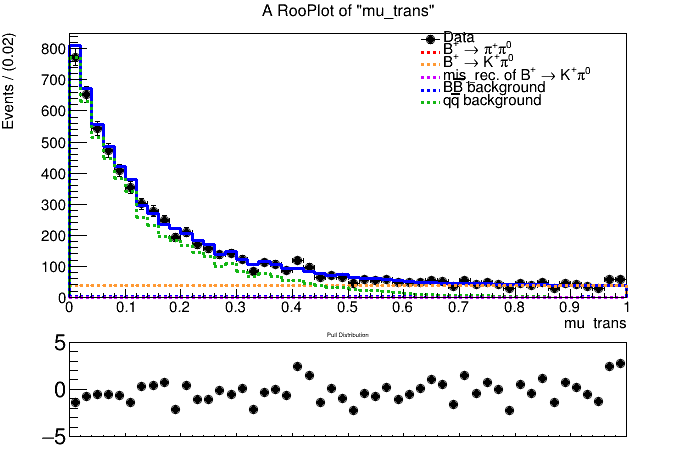 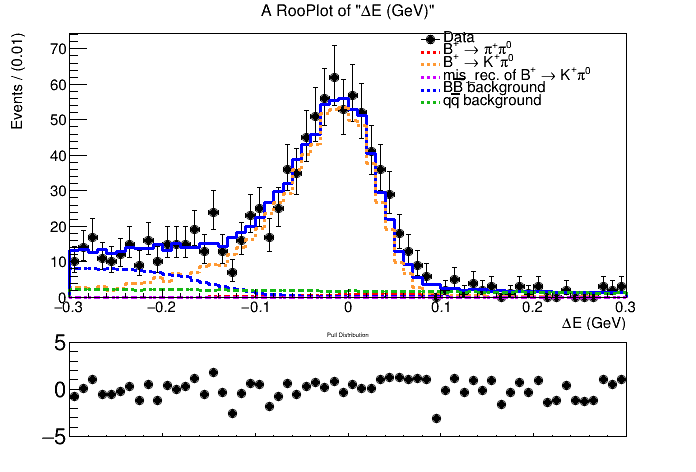 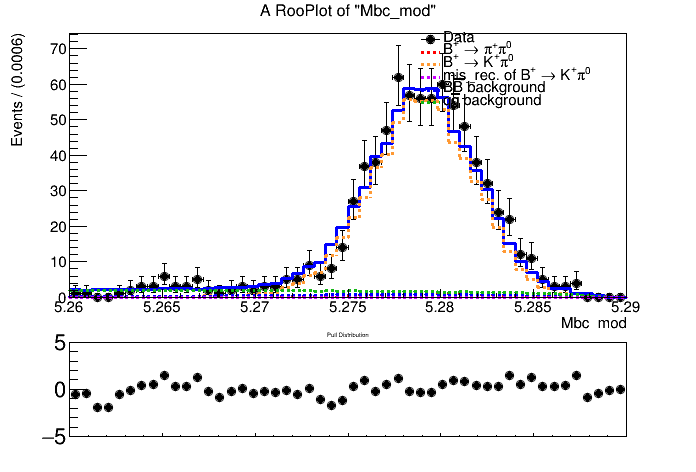 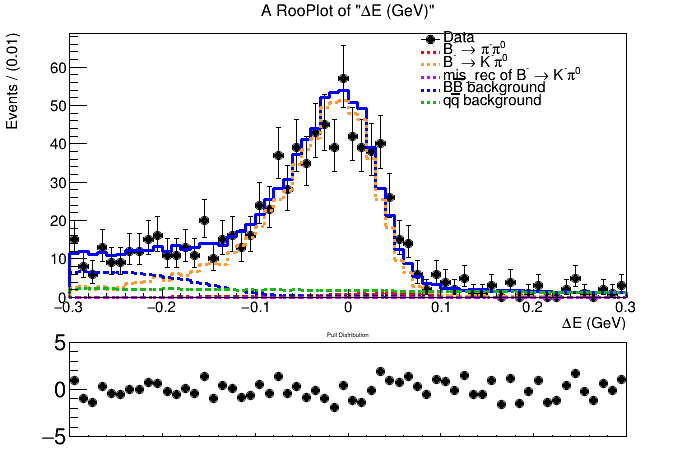 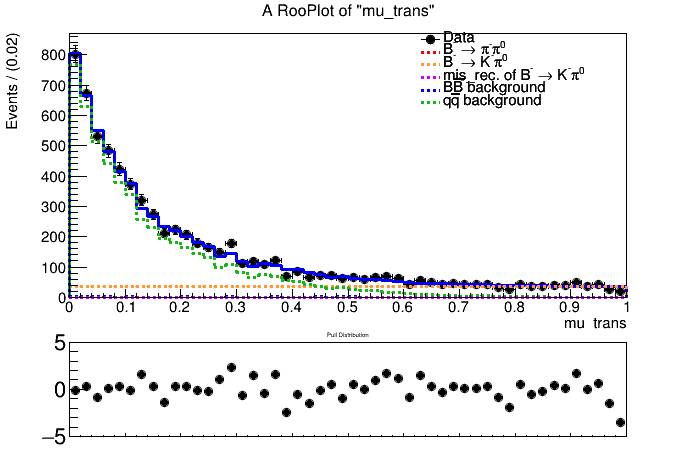 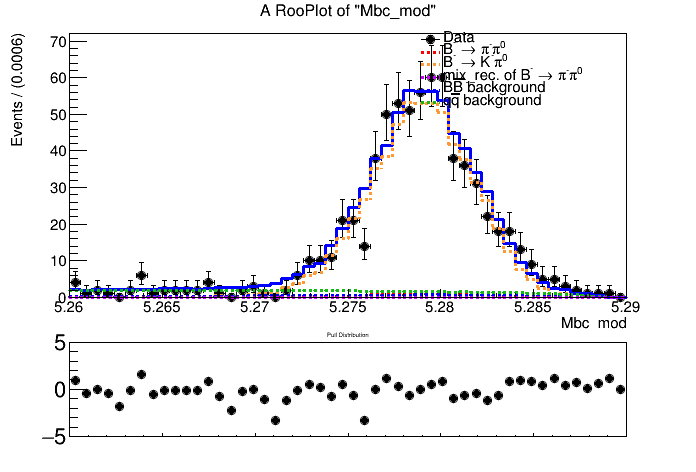